Fig. 3.1.9 Accès aux services – conseillers en génétique
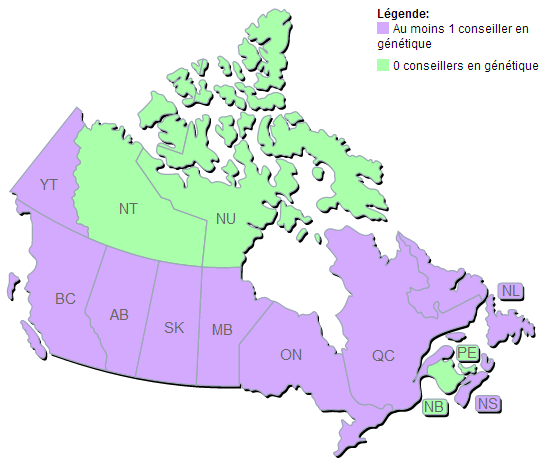 Légende
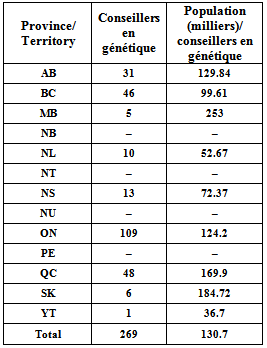 Au moins 1 médecin généticien 
0 médecin généticien
Stat. Canada, tableau CANSIM 051-0005, Estimations de la population, Canada, provinces et territoires (trimestriel), 1er juillet 2013, Ottawa; et Association canadienne des conseillers en génétique, Membership directory, Oakville, 2013
[Speaker Notes: On compte 269 conseillers en génétique au Canada.1 Ce chiffre comprend tous les conseillers en génétique membres de l’Association canadienne des conseillers en génétique, certains d’entre eux desservant des populations particulières. L’accès à ces professionnels et à leurs services varie d’une région à l’autre du pays. Par exemple, en Colombie-Britannique, on dénombre un conseiller par tranche de 100 000 personnes, tandis qu’en Ontario, c’est un par 124 000 habitants et au Québec, un par 169 000 habitants, alors qu’en Saskatchewan, c’est un pour 184 000 personnes et au Manitoba, un pour 253 000.
1Association canadienne des conseillers en génétique, Membership directory, Oakville, Canada : Association canadienne des conseillers en génétique, 2013.


Signification

Le counseling en génétique est une partie essentielle et intégrale de la gamme de soins offerts aux enfants et familles aux prises avec une maladie génétique ou à risque d’en être touchés. Lorsqu’une clinique de génétique ne dispose pas d’un nombre suffisant de médecins généticiens et de conseillers en génétique par rapport à la population desservie, les listes d’attente peuvent être très longues. Pour de nombreux enfants, et particulièrement ceux souffrant d’un retard de développement, un diagnostic hâtif et un aiguillage en temps opportun vers les traitements et le soutien requis sont essentiels à un développement optimal.

La plupart des centres de génétique employant des conseillers en génétique sont situés dans les grandes villes, c’est pourquoi les régions canadiennes rurales et éloignées ont un accès limité à ces services, sauf là où il y a des cliniques satellites ou des services de télésanté. Hélas, il n’existe pas de données décrivant les délais d’attente pour ces enfants et familles ni le nombre de centres offrant régulièrement des services satellites ou par téléconférence ou télésanté. Il serait pourtant essentiel de recueillir des données sur les services et les délais d’attente, et de définir des points de référence concernant les services et la combinaison d’effectifs requis.]